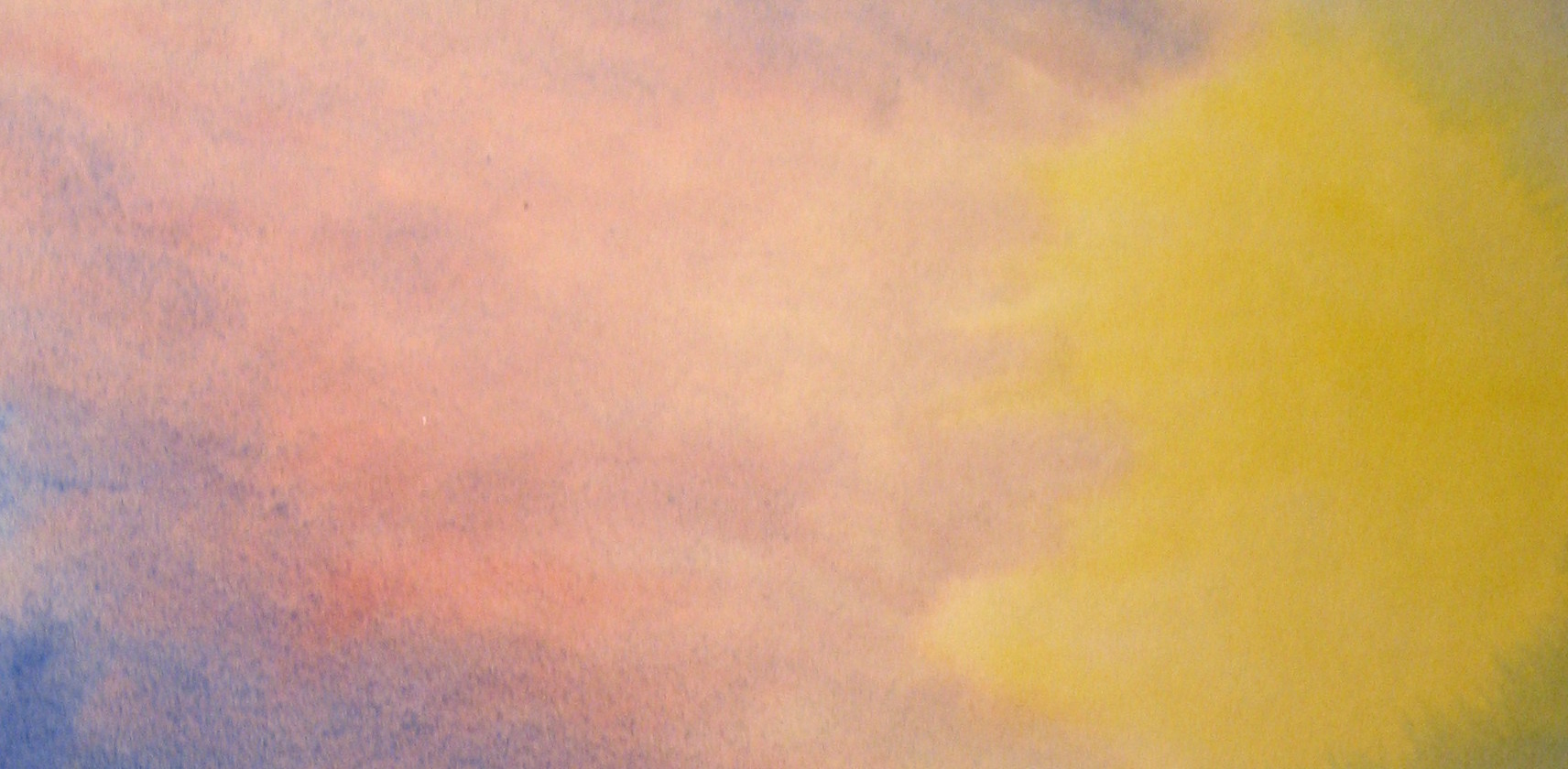 Name der Schule
Wer stellt sich hier vor?

Die rosa hinterlegten Folien in dieser PowerPoint-Datei enthalten eher allgemeine Tipps und Kommentare, z. B. zur Schriftgröße. 
Die Folien mit weißem Hintergrund sind Teil der Vorlage und enthalten Vorschläge, wie ihr eure Präsentation strukturieren könnt. 
Wie die Präsentation eurer Schule aufgebaut und gestaltet ist, entscheidet ihr selbstverständlich selbst – diese Vorlage ist lediglich zur Unterstützung und Inspiration gedacht!
Präsentation eurer Schule/Weiterbildung
Diese PowerPoint-Vorlage ist ein Vorschlag, wie ihr eure PowerPoint-Präsentation gestalten könnt. Sie soll als Inspiration und Unterstützung dienen. Selbstverständlich entscheidet ihr selbst, wie ihr eure eigene Präsentation strukturiert und gestaltet.
Die Präsentation kann nach Bedarf und nach Rückfrage an die Sektionsleitung weitergeleitet oder für sonstige Präsentationszwecke genutzt werden.
Die Schulpräsentationen bestehen aus:
30 Minuten Vortrag – Präsentation der Schule, unterstützt durch eine digitale Darstellung, z. B. PowerPoint
15 Minuten Zeit für Diskussion und Ausstellung/Auslage (kann bei Präsentationen vor Ort verlängert werden, z. B. während der Mittags- oder Kaffeepause)
Bitte entnehmt die ausführlichen Richtlinien für die Präsentationen dem jeweils  aktuellen  iARTe-Handbuch.
Diese PowerPoint-Vorlage umfasst die 30 Minuten für den Vortrag. 
Wenn ihr euch dafür entschieden habt, die Ausstellung in die digitale Präsentation zu integrieren, habt ihr noch einige Minuten zusätzlich zur Verfügung, aber achtet darauf, dass etwa 10 Minuten für die Diskussion übrig bleiben.
2
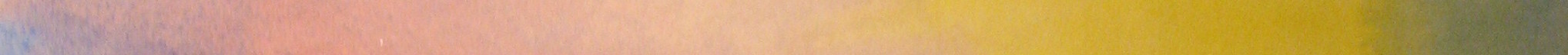 Hinweise zur Übersetzung und Online-Präsentation
Bitte denkt daran, dass euer Vortrag simultan übersetzt wird. Der Übersetzer wird das übersetzen, was ihr sagt, aber nicht den Text auf euren Folien.
Ihr müsst also in einer Geschwindigkeit vortragen, die eine Übersetzung zulässt, also langsamer sprechen als üblich. 
Da eure schriftlichen Folien nicht übersetzt werden, muss der mündliche Teil der Präsentation alles abdecken, was ihr euren Zuhörer:innen vermitteln möchtet. Wir empfehlen euch, eure Präsentation mit Bildern zu veranschaulichen. 
Videosequenzen mit längeren Redebeiträgen könnten schwierig zu übersetzen sein und sollten bestmöglich im Voraus an die iARTe-Geschäftsstelle zur Weiterleitung an den Übersetzer gesendet werden. 
Eure Präsentation wird sowohl vor Ort als auch online gezeigt. Bitte achtet darauf, dass ihr eine Schriftart verwendet, die unter beiden Bedingungen gut lesbar ist.
Weniger Details können eine Präsentation manchmal verständlicher und informativer machen. Wir haben ein Zeitfenster für Fragen und Diskussion, wo Details geklärt werden können.
3
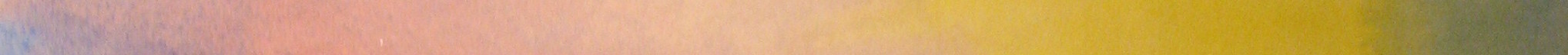 Hinweise zur Schriftart und Schriftgrösse
Allgemeine Empfehlungen zu Schriftart und Schriftgröße:
In dieser Vorlage wird die Schriftart Calibri verwendet. Andere häufig empfohlene Schriftarten sind Palatino, Georgia, Verdana, Tahoma, Arial und Helvetica. In eurer eigenen Präsentation könnt ihr natürlich frei wählen, welche Schriftart ihr verwenden wollt. 
In PowerPoint-Präsentationen wird normalerweise eine Schriftgröße von mindestens 24 für eine gute Lesbarkeit empfohlen. Ihr könnt eine etwas kleinere Schriftgröße verwenden, aber möglichst nicht kleiner als 20 (die Schriftgröße hängt ein wenig davon ab, welche Schriftart ihr wählt – die für diesen Textabschnitt verwendete Schriftgröße ist 20).
Der Rest dieser Vorlage enthält einige illustrative Tipps, wie die Präsentation aufgebaut werden kann. Bitte nehmt diese Vorlage nur als Hilfestellung und Inspiration – ihr müsst euch natürlich NICHT im Detail an die Vorlage halten (… allerdings müsst ihr den gesamten Zeitrahmen einhalten). Viel Spaß bei der Arbeit mit eurer eigenen Präsentation, und gestaltet sie bitte so, dass sie am besten zu eurer Schule und eurem Präsentationsformat (vor Ort oder online) passt!
4
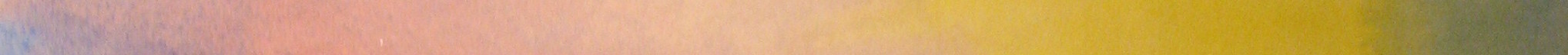 Standort eurer Schule
Wo auf der Welt finden wir eure Schule?
Beschreibt, wo sich eure Schule befindet und erzählt ein wenig über das allgemeine Umfeld und die Kultur, in deren Rahmen eure Weiterbildung stattfindet.
5
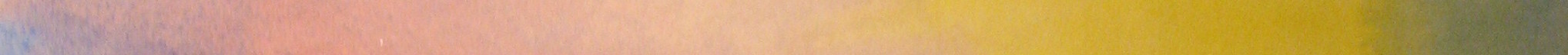 Geschichte eurer Schule
Seit wann bietet ihr eure Weiterbildung an, was sind eure Ziele, mit welchen Konzepten arbeitet ihr usw.
6
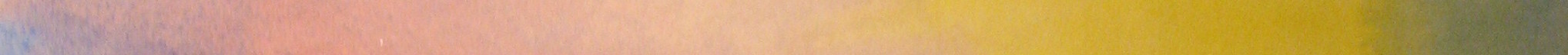 Bitte zeigt uns auch ein paar Bilder von eurer Schule!
oder einen kurzen Film – zeigt uns z. B. den Außenbereich und die Unterrichtsräume
7
Stellt uns eure Dozierenden vor
Wie ist die Zusammensetzung eures Dozent:innen-Teams?
Vielleicht möchtet ihr mit einem allgemeinen Überblick über die Kompetenzen eurer Dozierenden beginnen?
8
Stellt uns eure Studierenden vor!
Zum Beispiel:
Kommen eure Studierenden aus der Nähe oder von weiter weg – oder beides?
Sind eure Studierenden etwa gleich alt oder sehr unterschiedlich?
Gibt es etwas Besonderes, das eurer Meinung nach eure Studierendengruppe auszeichnet?
Und es wäre wirklich schön, ein paar Bilder oder einen Film zu sehen!
9
Wie sieht euer Weiterbildungskonzept aus?
Wie gestalten sich die künstlerischen und kunsttherapeutischen Aspekte?
Wichtige künstlerische und therapeutische Schwerpunkte und Methodik
Wie werden die künstlerischen und therapeutischen Fähigkeiten und Kenntnisse im Rahmen der Weiterbildung vermittelt?
10
Das Curriculum eurer Weiterbildung
Hierfür stehen euch (in dieser Vorlage) vier Folien zur Verfügung – diese und die drei folgenden.
Sowohl Lehrveranstaltungen als auch Praktika sollten im Curriculum enthalten sein.

Diese Folien sind nicht ganz einfach. Ein Curriculum kann viele Details enthalten und ist daher schwer in komprimierter Form zu vermitteln. Gebt euer Bestes, um den Inhalt zu vereinfachen und sowohl für den Übersetzer als auch für das Publikum zugänglich zu machen. Natürlich entscheidet ihr selbst, wie ihr das am besten macht.
11
Dies ist Folie 8 (die erste Titel-Folie und die drei rosafarbenen Folien mit Tipps nicht mitgezählt)
Wenn ihr pro Folie zwei Minuten gebraucht habt, bedeutet dies, dass ihr nun 15 Minuten gesprochen habt – etwa die Hälfte eurer vorhandenen Redezeit. 
Die Aufmerksamkeitsspanne von Zuhörern beträgt etwa 20 Minuten. Die Konzentration kann bald (etwa 2–3 Folien weiter) etwas nachlassen. Es wäre sehr gut, die Präsentation zu diesem Zeitpunkt in irgendeiner Form neu zu gestalten, z. B. durch einen leichten Wechsel des Themas/der Perspektive. 
Achtet darauf, dass euer Publikum wach bleibt – und weiterhin interessiert 
12
In diesen vier Folien ...
... gebt ihr uns einen Überblick über die von euch angebotenen Module/Kurse ...
… und wie sich die Inhalte auf die Studienzeit verteilen.
Wenn es euch sinnvoll erscheint, könnt ihr bei der Beschreibung der Inhalte von den iARTe-Kompetenzen ausgehen. Dann könnt ihr auch die farbcodierte iARTe-Tabelle zu den Kompetenzen verwenden (nächste Folie). 
Die farbcodierte iARTe-Tabelle zeigt in erster Linie die allgemeine Verteilung der Weiterbildungszeit und der Unterrichtsstunden auf die im iARTe-Handbuch aufgeführten Kompetenzen auf.
Bitte beachtet, dass die Schriftgröße in der Tabelle bereits ziemlich klein ist und es daher nicht möglich ist, sie noch kleiner zu machen ...
13
14
… und …
… gebt uns einen Überblick über den Verlauf des Studiums bei euch – in Worten, als Bild/Stundenplan oder in einer anderen Form, die euch am besten entspricht.

Ihr müsst nicht allzu sehr ins Detail gehen, ein allgemeiner Überblick reicht völlig aus!
15
... die wichtigsten Lernziele/Kompetenzen ...
.... und wie ihr daran arbeitet, dass die Studierenden sie erfüllen.
Ihr müsst nicht ins Detail gehen, was die Ziele betrifft – wir alle kennen die Inhalte der Kompetenzliste aus dem iARTe-Handbuch, nehmt einfach einige Beispiele, die hervorheben, was ihr am wichtigsten findet. Ihr könnt z. B. von euren Angaben in der farbkodierten Tabelle über Kompetenzen ausgehen – wenn ihr die Tabelle in der Präsentation verwendet habt. 
Vielleicht könnt ihr die Lernziele mit den Lehrveranstaltungen und dem Studienverlauf in Verbindung bringen.
16
Mit welchen Organisationen und anderen Schulen arbeitet ihr zusammen?
Medizinische Sektion?
Regionale Berufsverbände?
Andere Ausbildungsstätten?
Weitere?
17
Gebt uns eine Selbsteinschätzung
Was sind die Stärken und Herausforderungen für eure Schule?
Wie habt ihr die Stärken erworben?
Und wie geht ihr mit den Herausforderungen um?
18
Die Zukunft
Woran arbeitet ihr, um euch weiterzuentwickeln?
Eure Vision …
Was ist euer nächster Schritt?
… und die praktische Wirklichkeit.
Wünsche
Wozu möchtet ihr einen Beitrag leisten?
Welche Art von Unterstützung wünscht ihr euch?
19
Jetzt habt ihr 14 Folien gefüllt.
Das entspricht 28 Minuten, wenn ihr für jede Folie 2 Minuten gebraucht habt. Ihr habt nun noch 2 Minuten Zeit, bevor die Zeit zu Ende ist.
Bei der Erstellung eurer eigenen Präsentation steht es euch natürlich völlig frei, Folien zu dieser Vorlage hinzuzufügen oder wegzulassen, aber bitte achtet auf den Zeitplan.
Wenn ihr eure Ausstellung online präsentiert, habt ihr für diesen Teil natürlich ein paar Minuten zusätzlich Zeit. Ihr könnt die Ausstellung in euren Vortrag integrieren, z. B. in Verbindung mit dem Curriculum, oder ihr könnt sie separat vor oder nach der Diskussionszeit zeigen. Entscheidet selbst, wo es euch am besten passt!
20